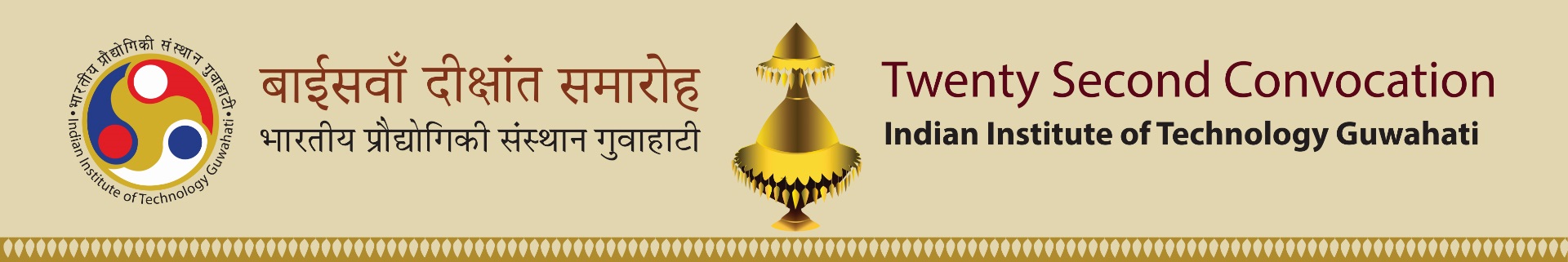 Head Of the Department
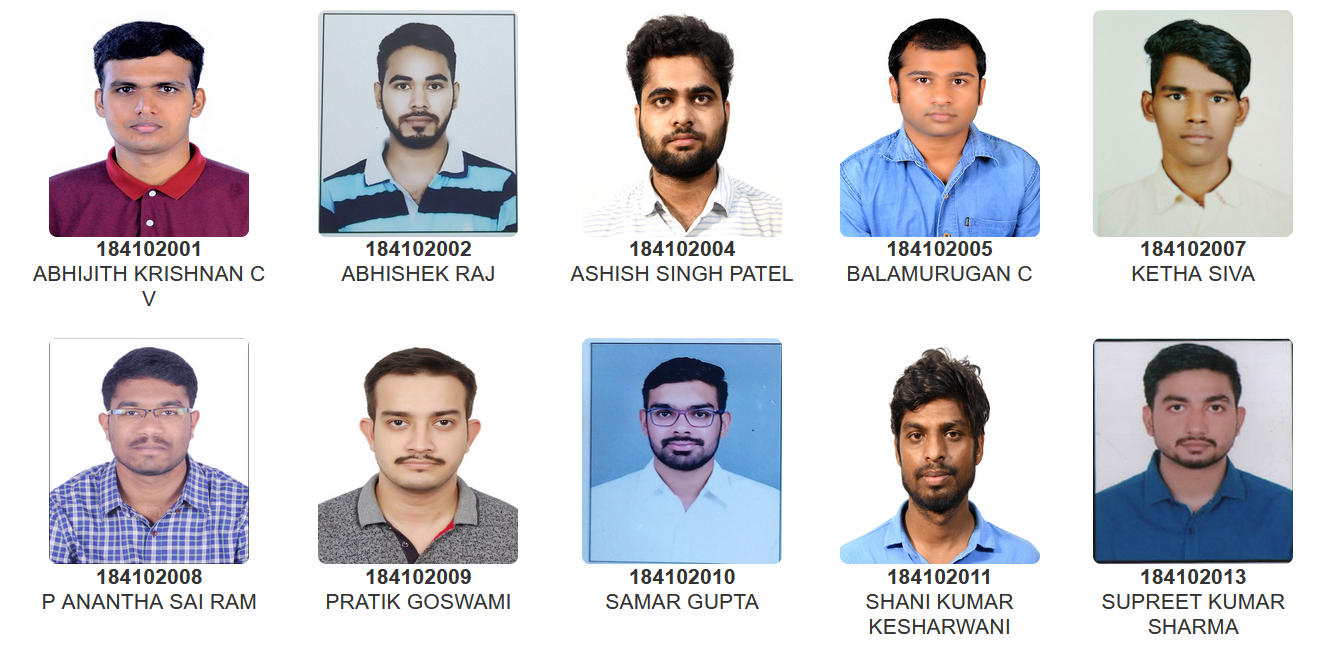 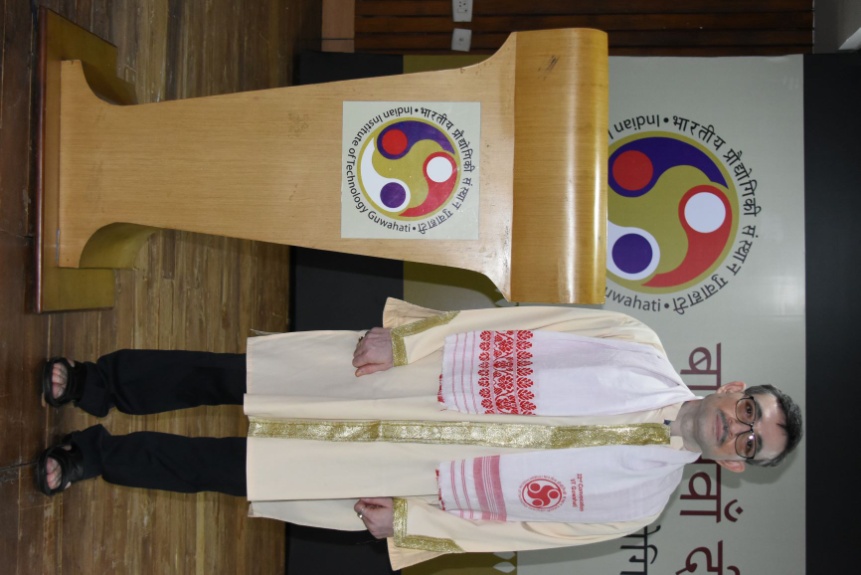 Prof. Rohit Sinha
M.Tech. (Department of Electronics and Electrical Engineering)
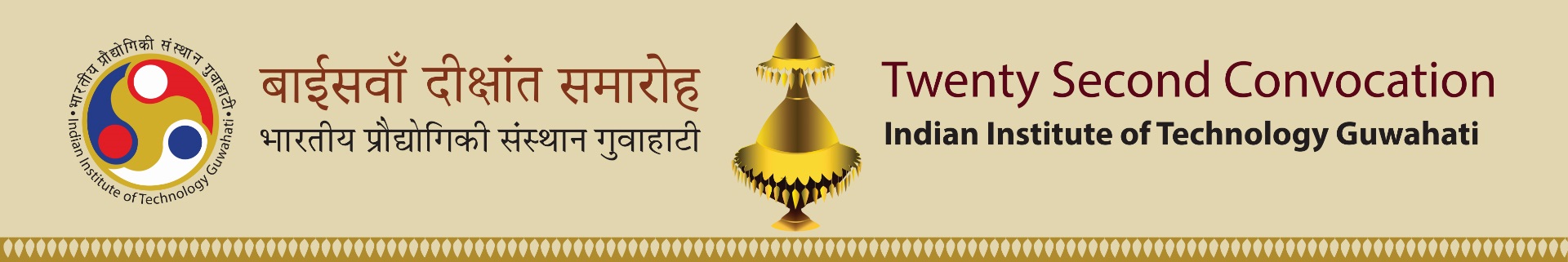 Head Of the Department
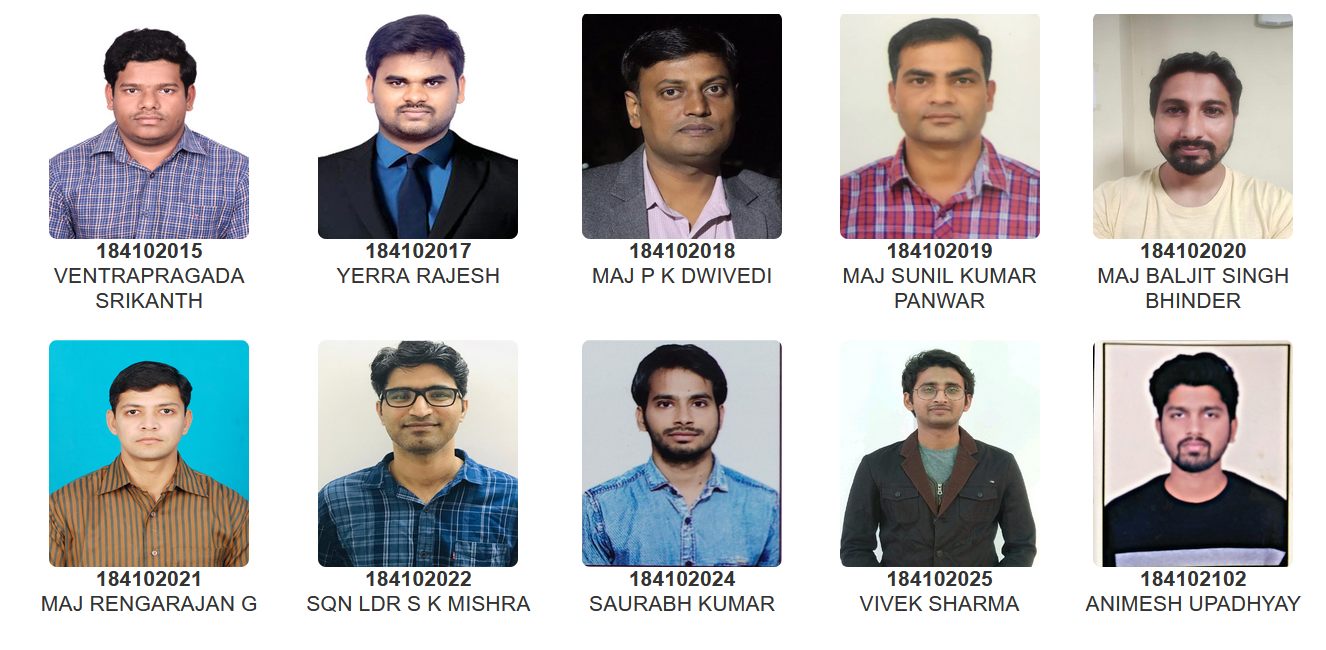 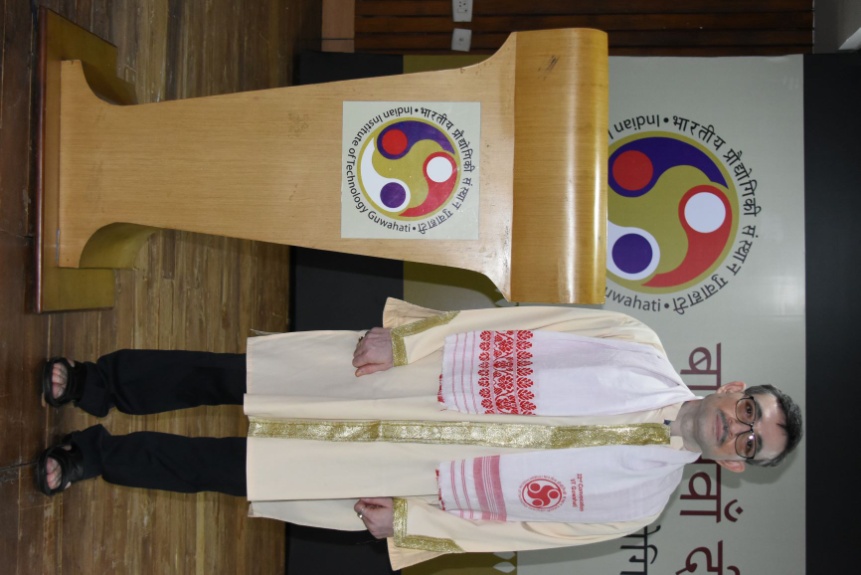 Prof. Rohit Sinha
M.Tech. (Department of Electronics and Electrical Engineering)
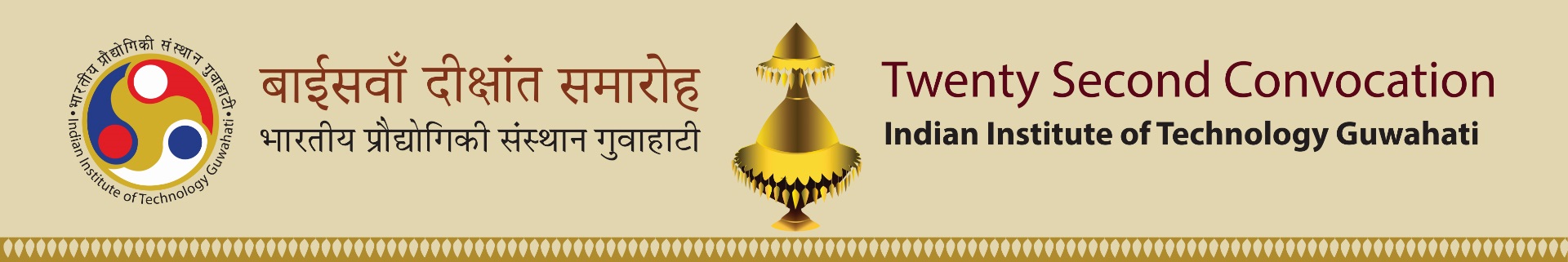 Head Of the Department
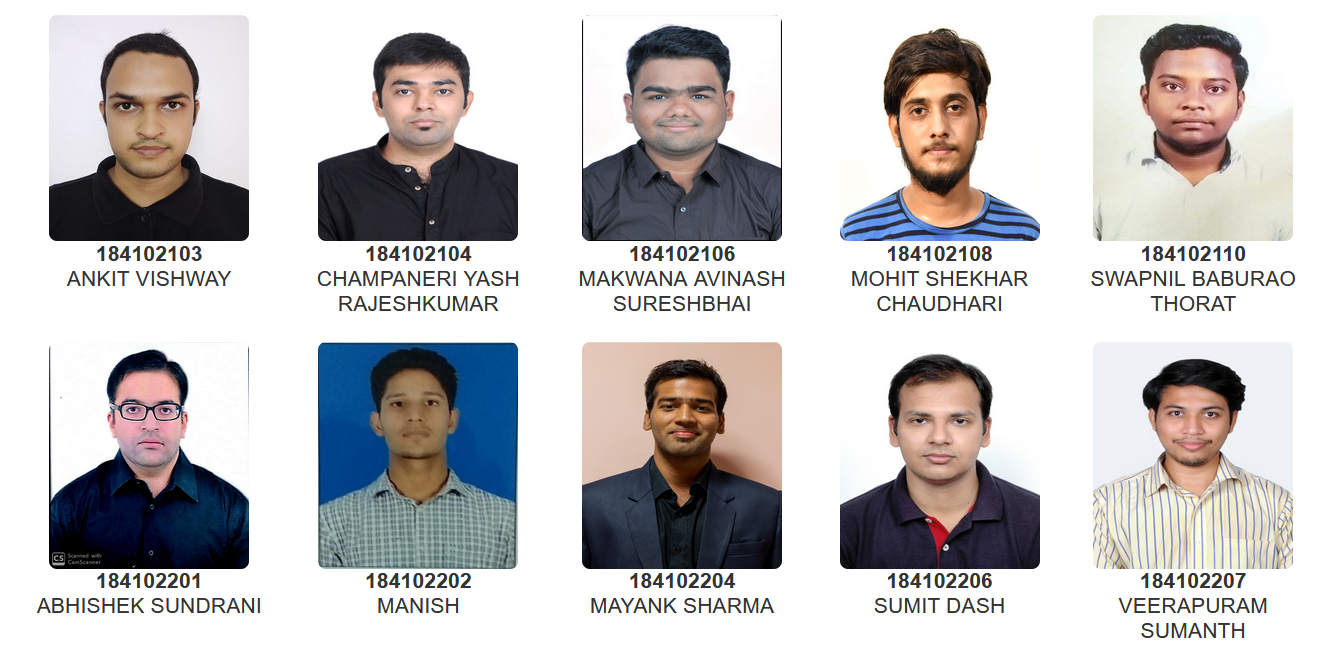 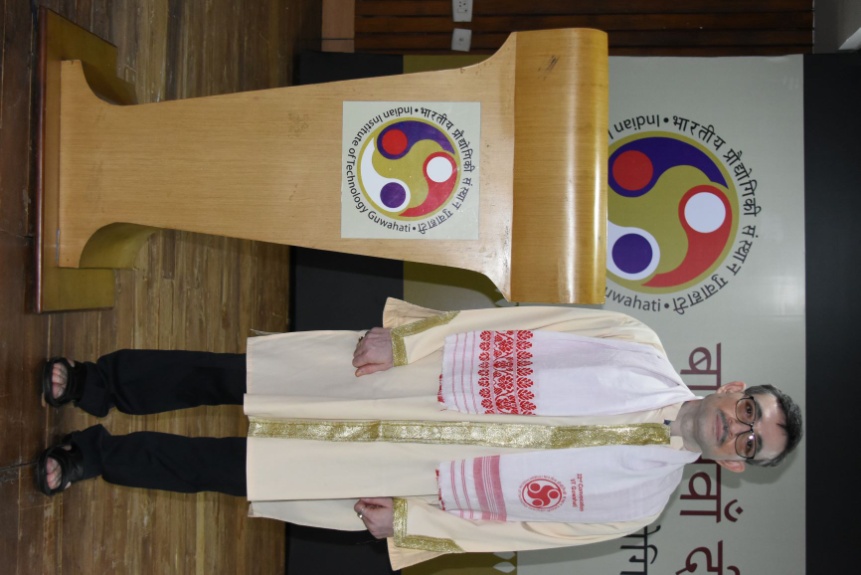 Prof. Rohit Sinha
M.Tech. (Department of Electronics and Electrical Engineering)
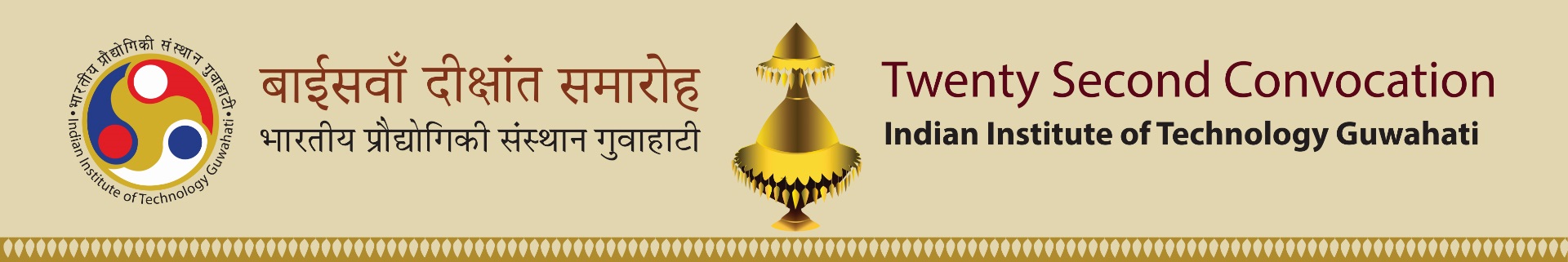 Head Of the Department
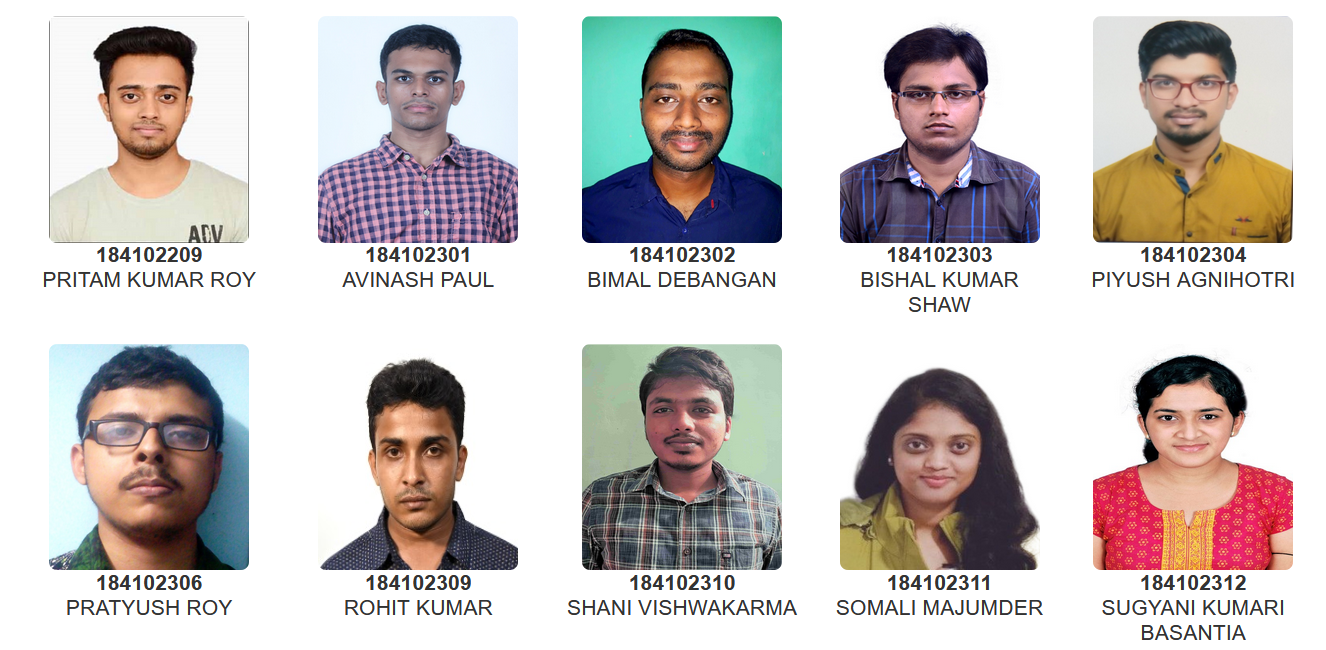 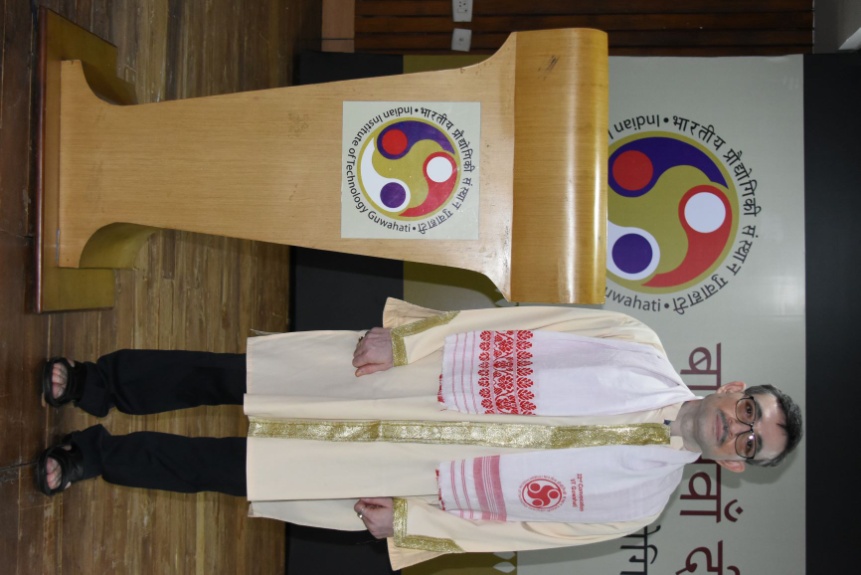 Prof. Rohit Sinha
M.Tech. (Department of Electronics and Electrical Engineering)
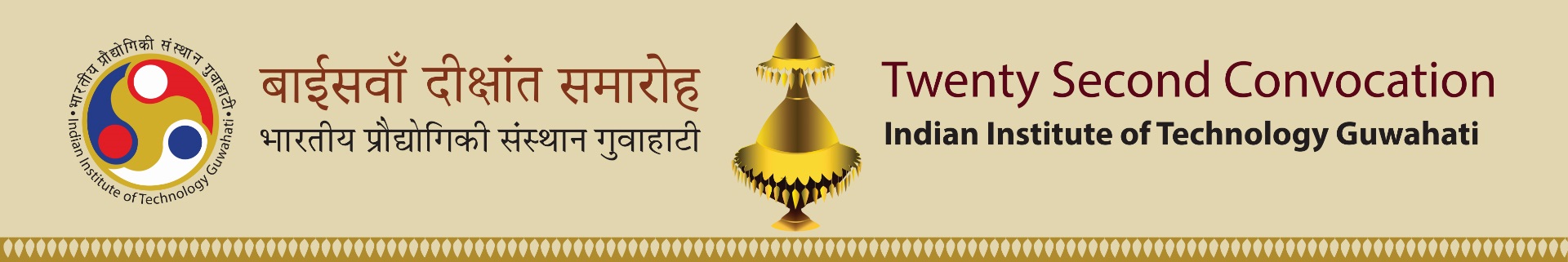 Head Of the Department
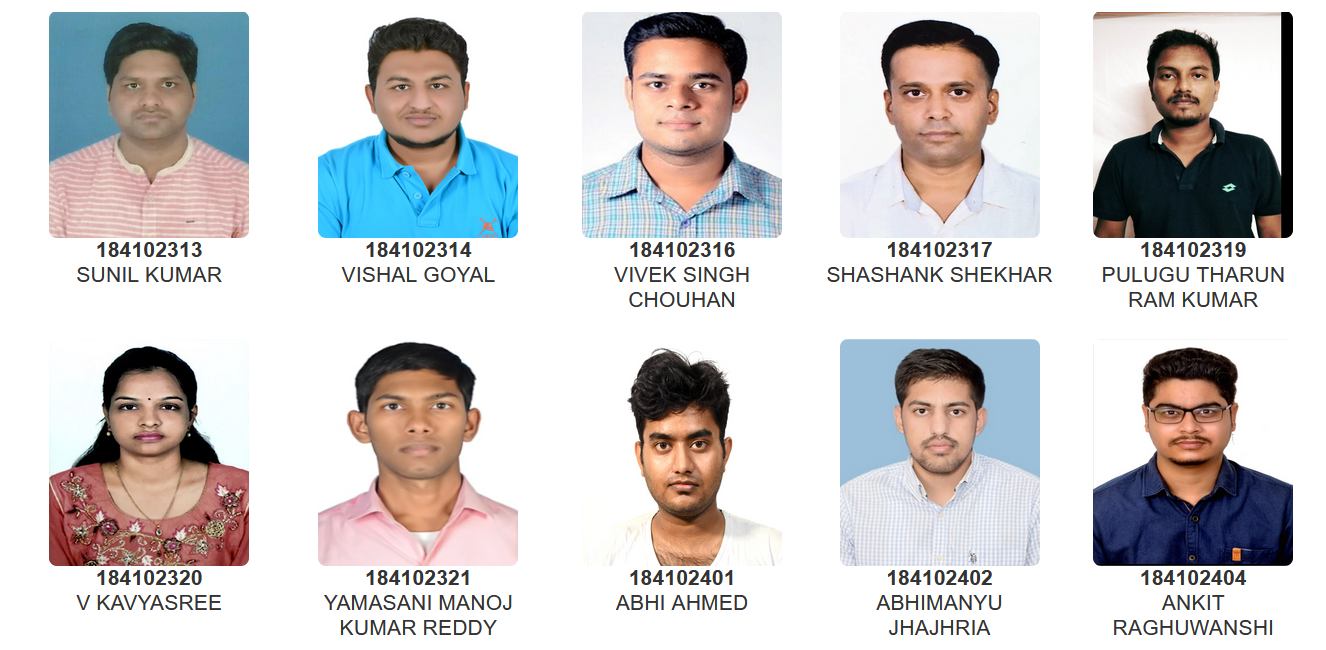 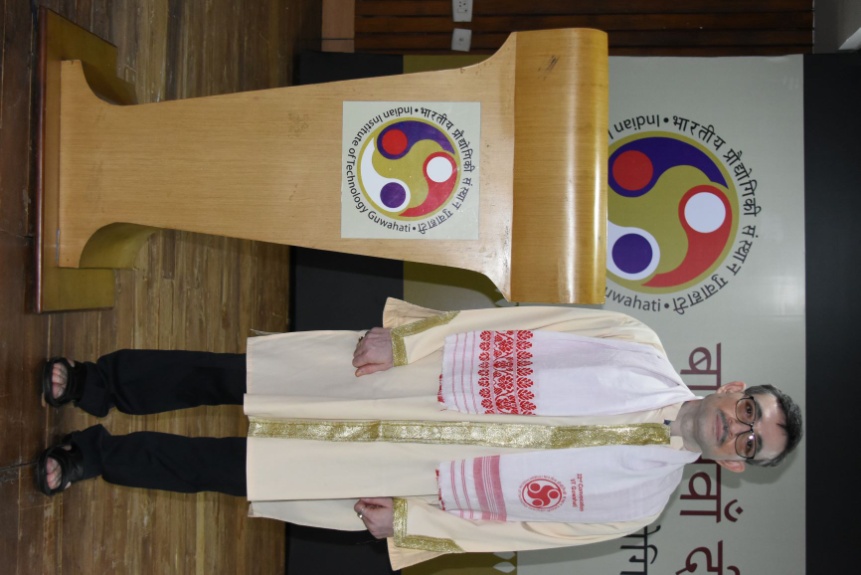 Prof. Rohit Sinha
M.Tech. (Department of Electronics and Electrical Engineering)
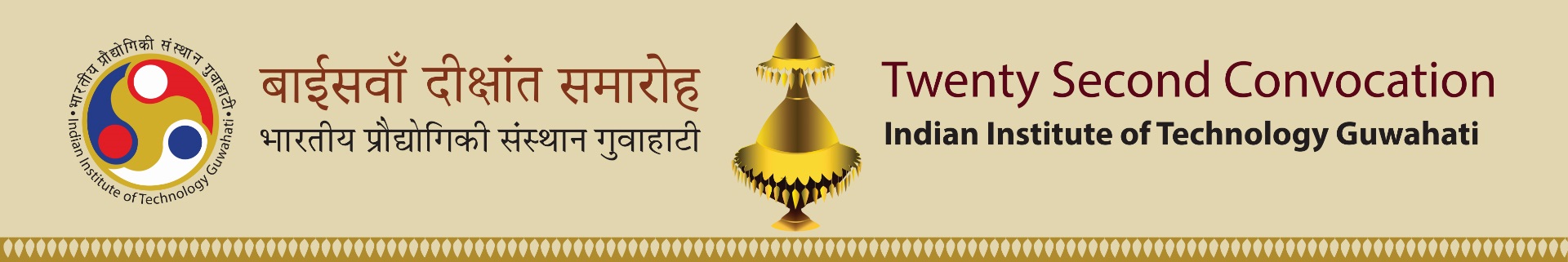 Head Of the Department
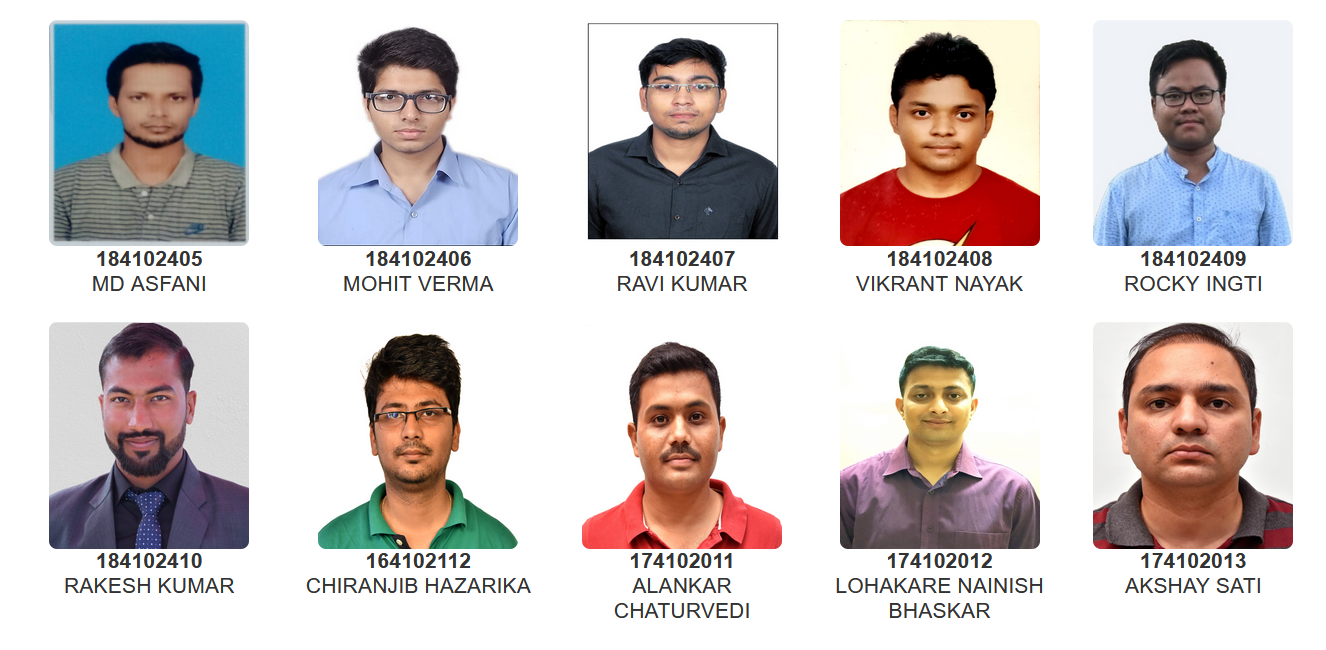 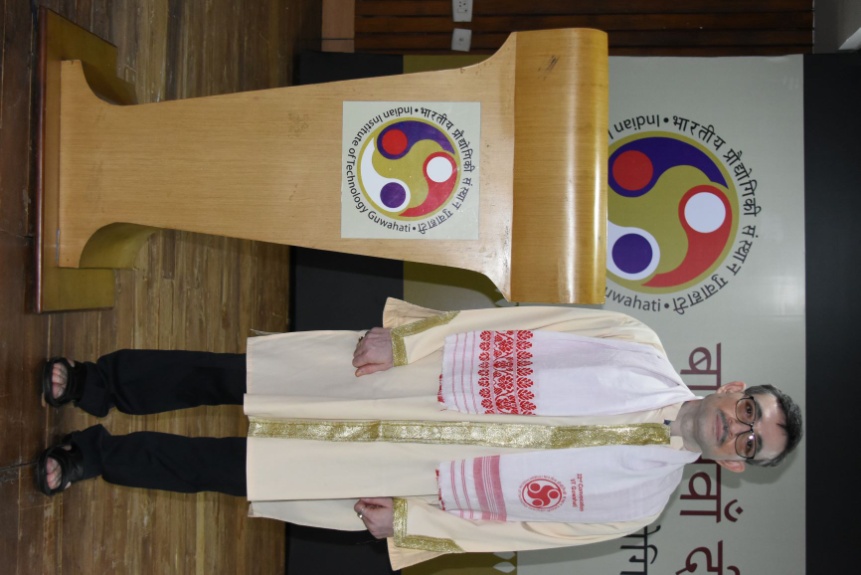 Prof. Rohit Sinha
M.Tech. (Department of Electronics and Electrical Engineering)
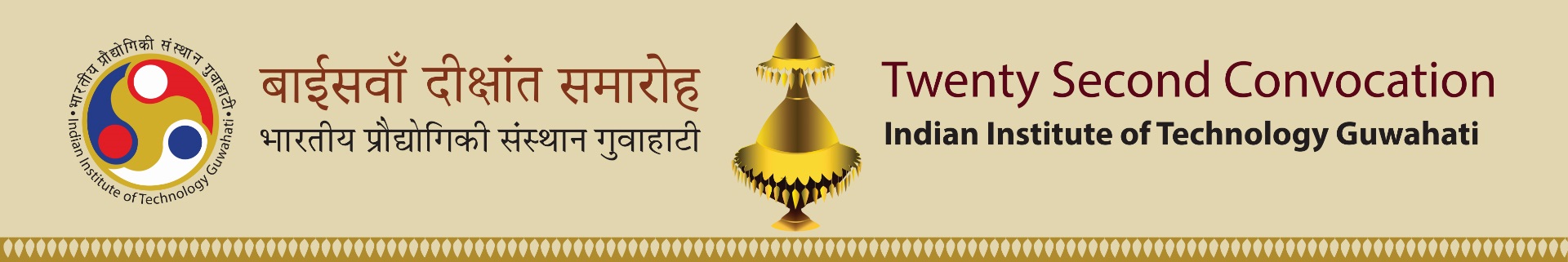 Head Of the Department
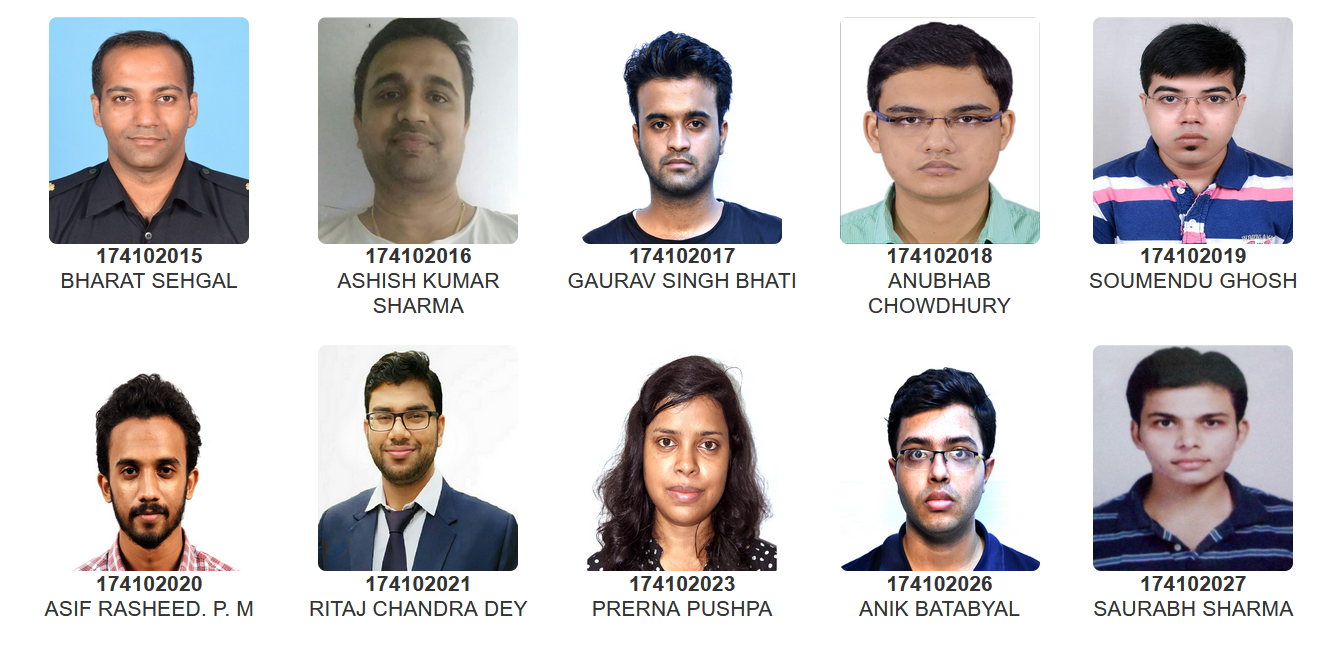 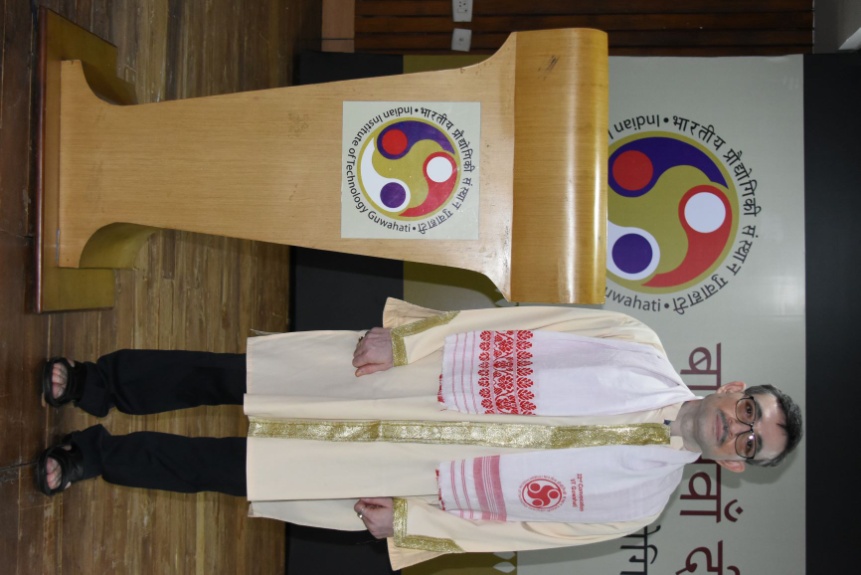 Prof. Rohit Sinha
M.Tech. (Department of Electronics and Electrical Engineering)
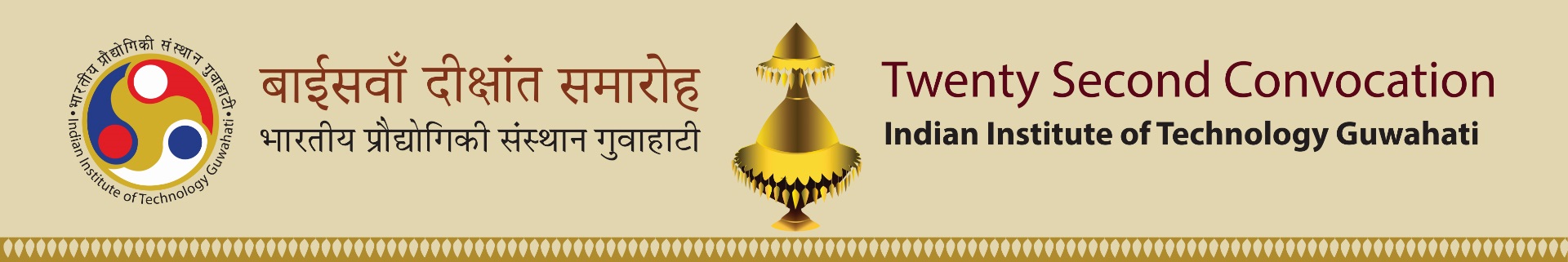 Head Of the Department
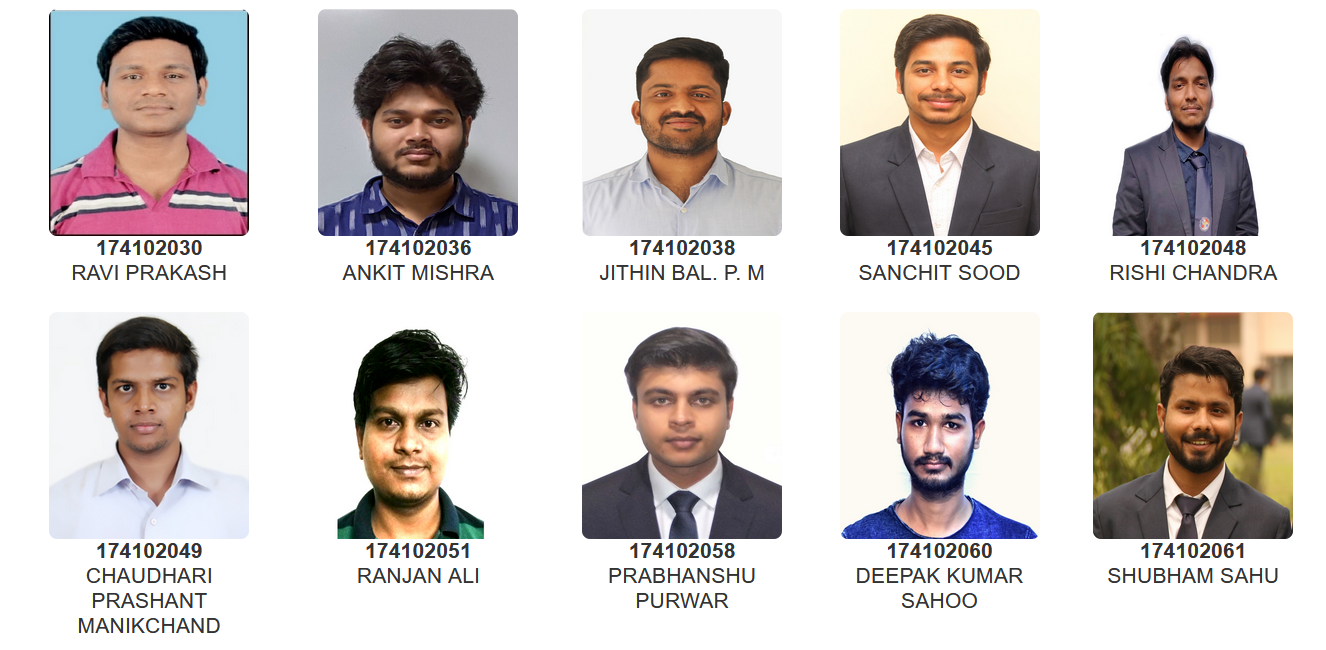 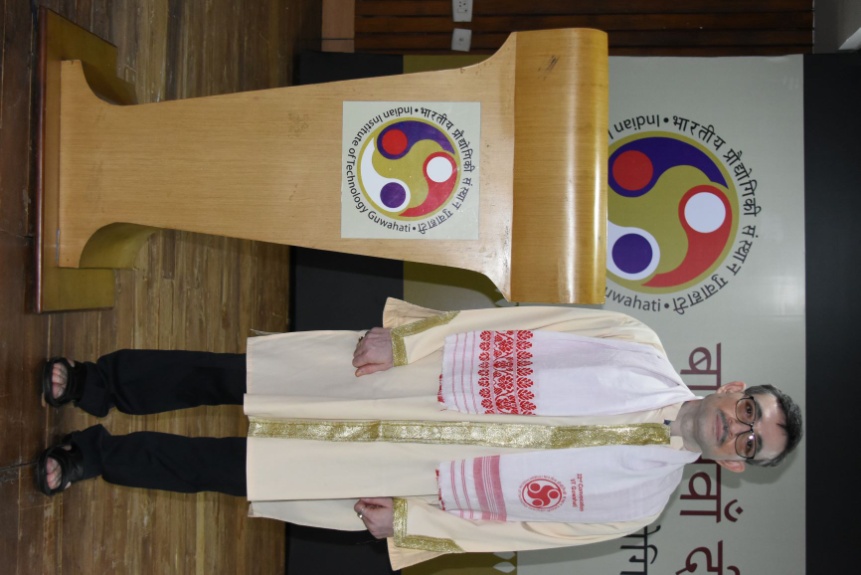 Prof. Rohit Sinha
M.Tech. (Department of Electronics and Electrical Engineering)
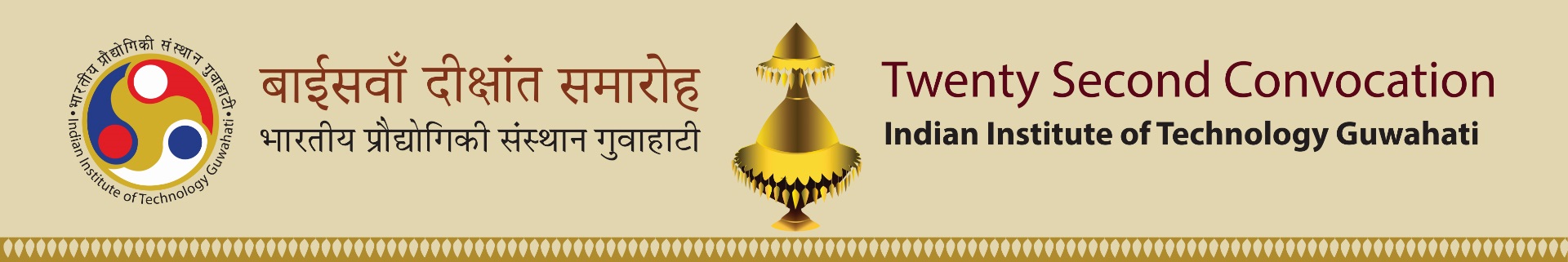 Head Of the Department
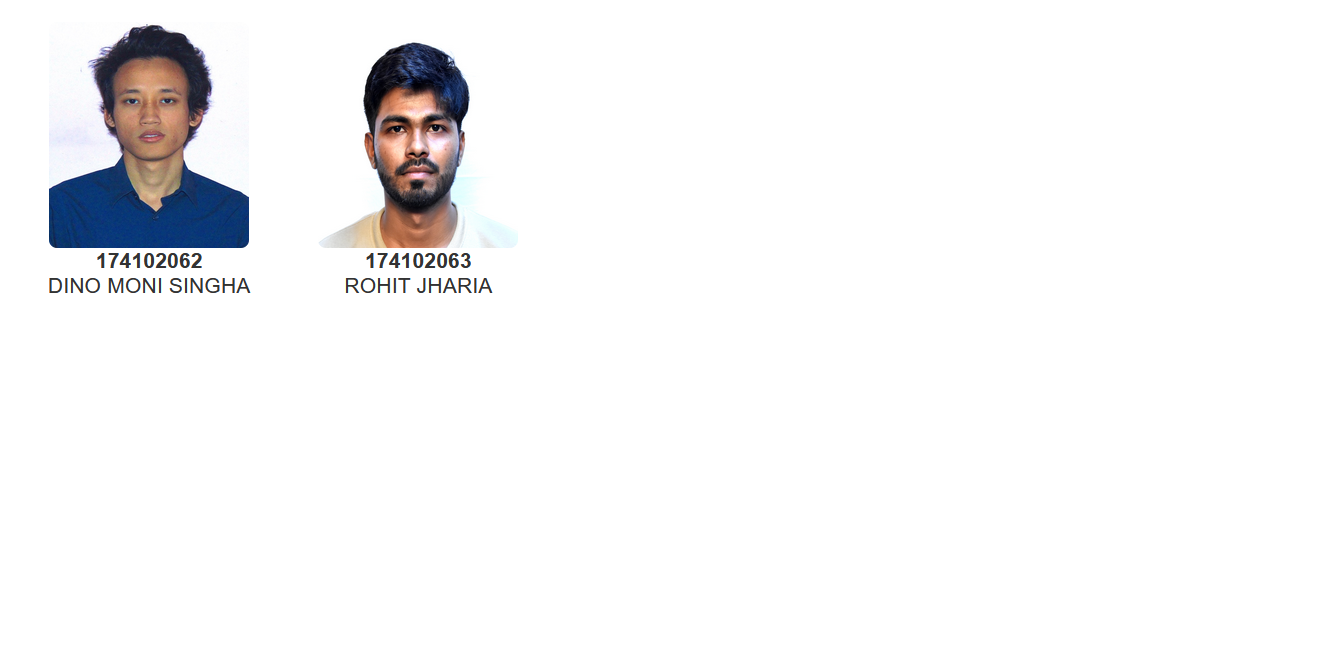 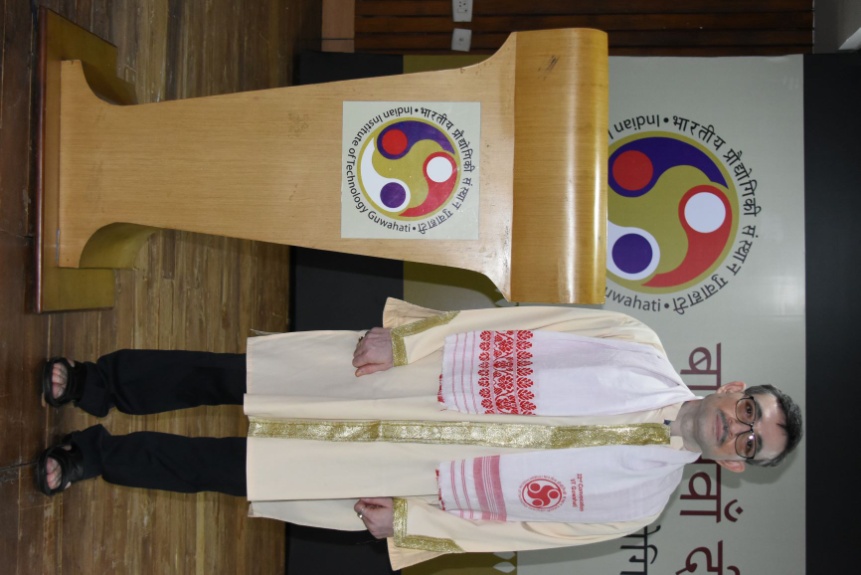 Prof. Rohit Sinha
M.Tech. (Department of Electronics and Electrical Engineering)